Chap. 12 – Gérer les immobilisations
6. Identifier les conséquences comptables des amortissements
6.1. Sur le bilan
L’immobilisation apparait dans le bilan pour sa valeur brute d’acquisition et pour sa valeur nette. 

La différence provient de l’amortissement qui constate la dépréciation du bien depuis son acquisition.
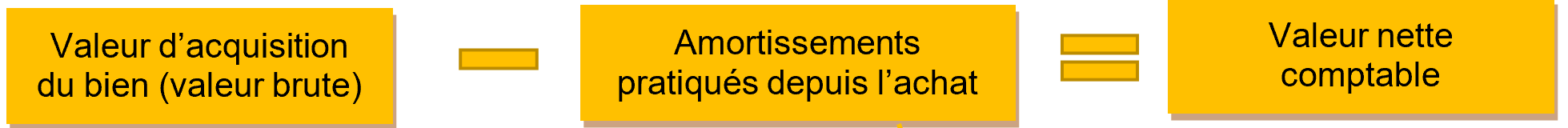 6. Identifier les conséquences comptables des amortissements
6.1. Sur le bilan
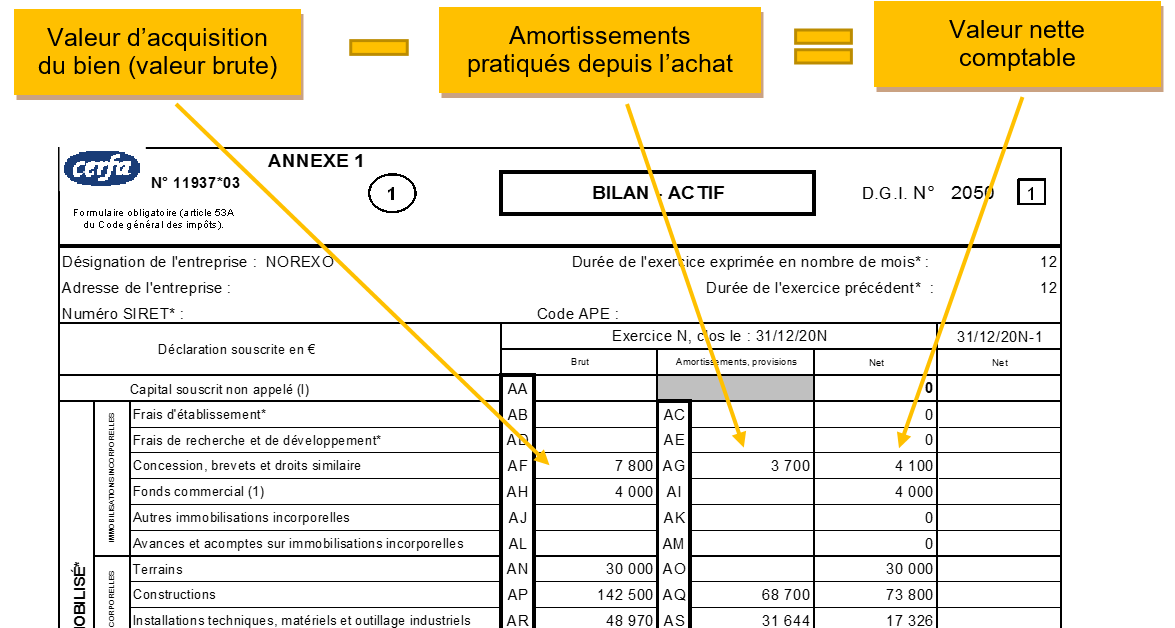 6. Identifier les conséquences comptables des amortissements
6.2. Sur le résultat